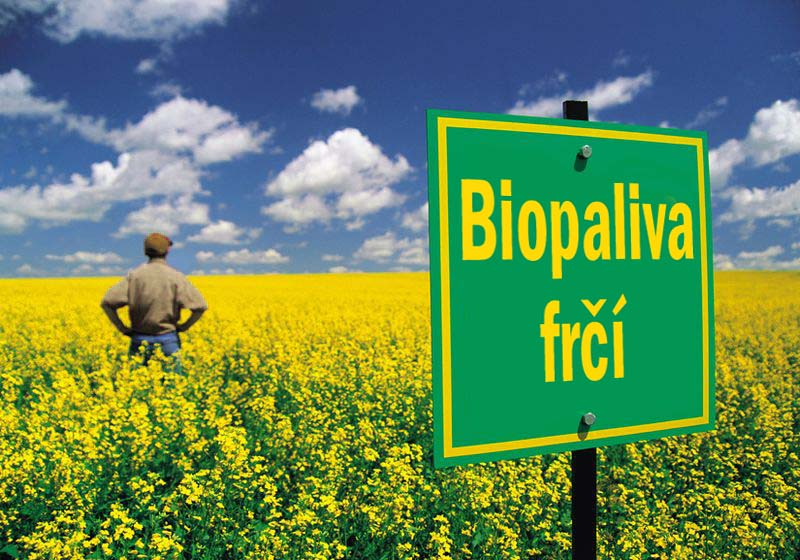 Biopaliva
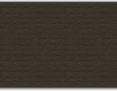 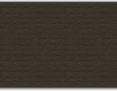 Veronika Kratochvílová
 9.B
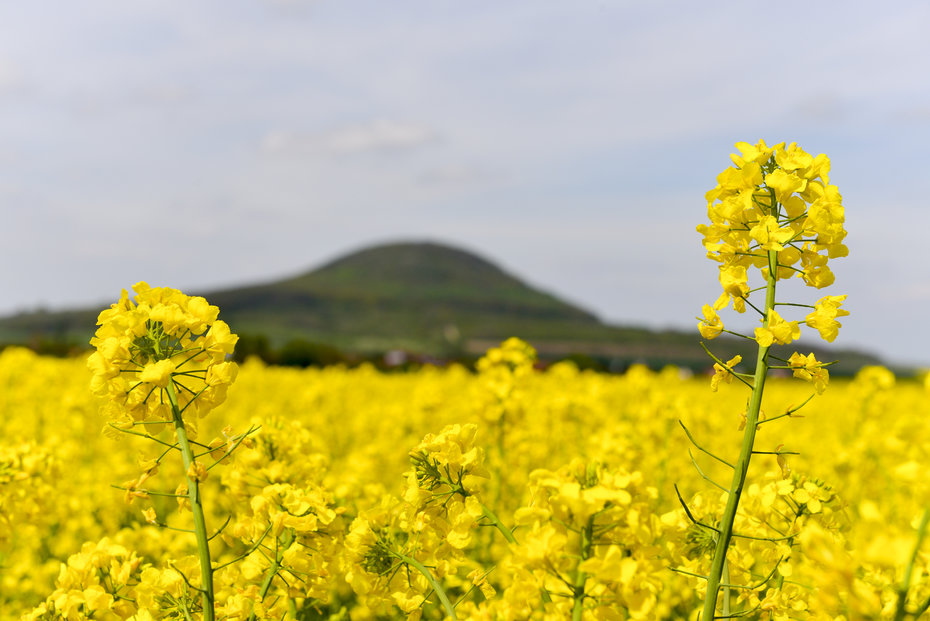 Základní informace
Cílená výroba či přípravou z biomasy a biologického odpadu
Jeden ze způsobu využití biomasy
Biopaliva jsou velká skupina produktů, které se získávají z rostlin a organických odpadů a mají společné to, že mohou pohánět motorová vozidla
Zájem o ně v poslední době silně vzrůstá
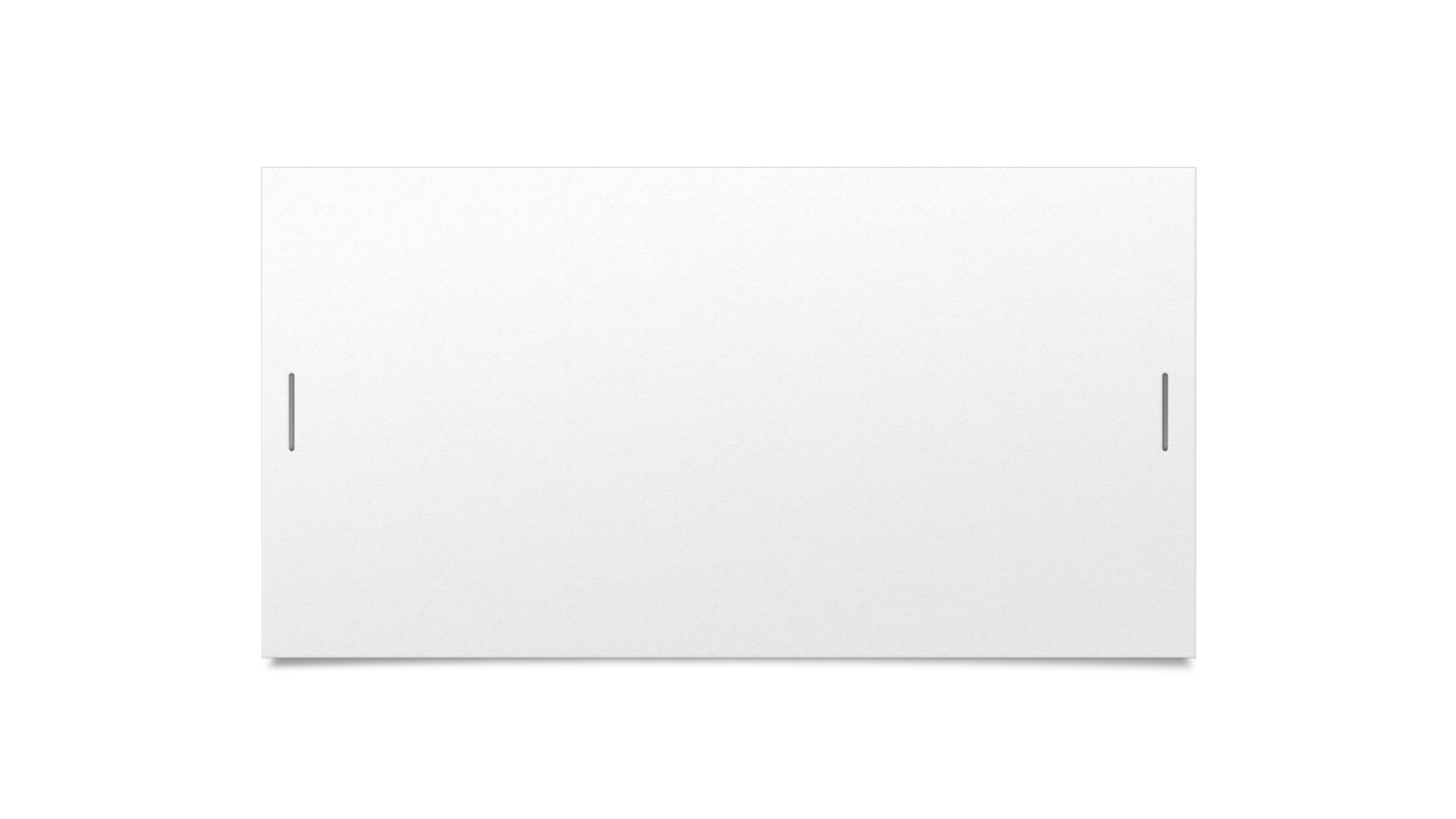 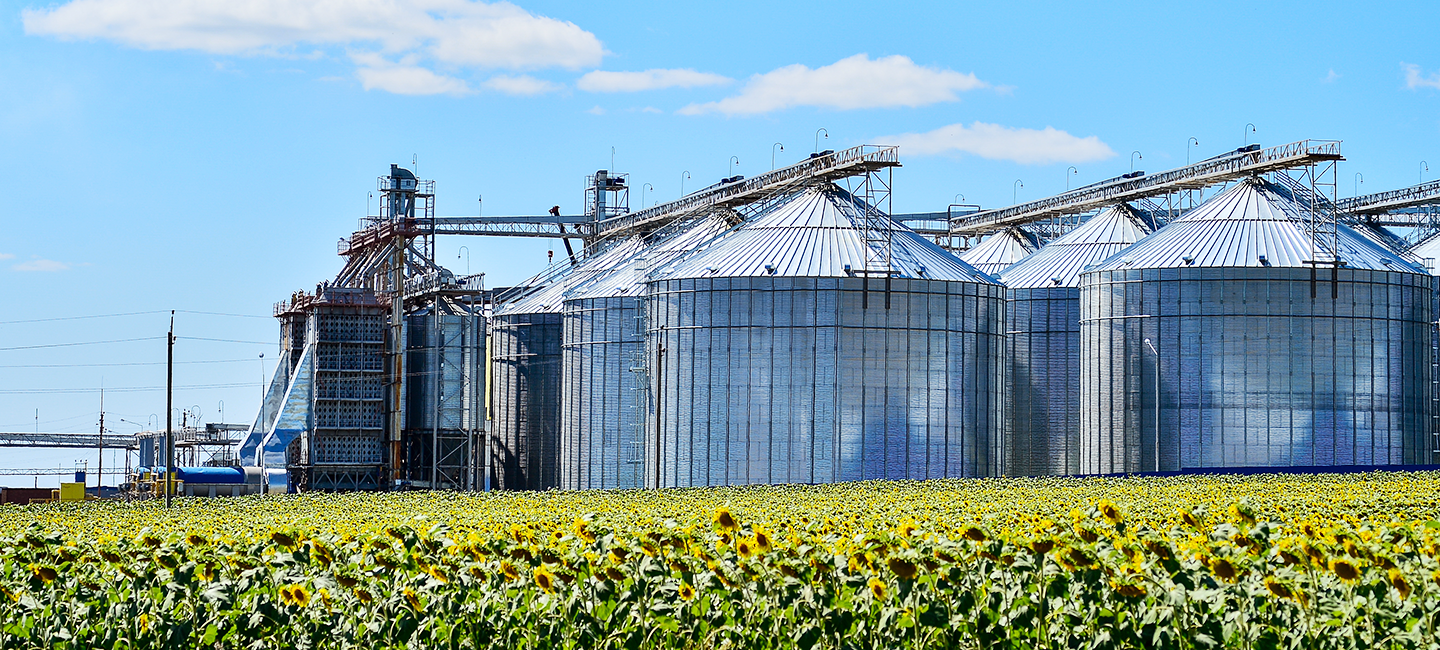 Rozdělení
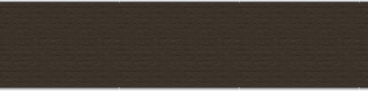 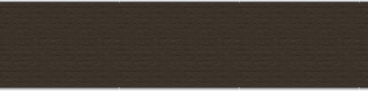 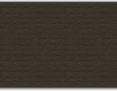 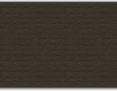 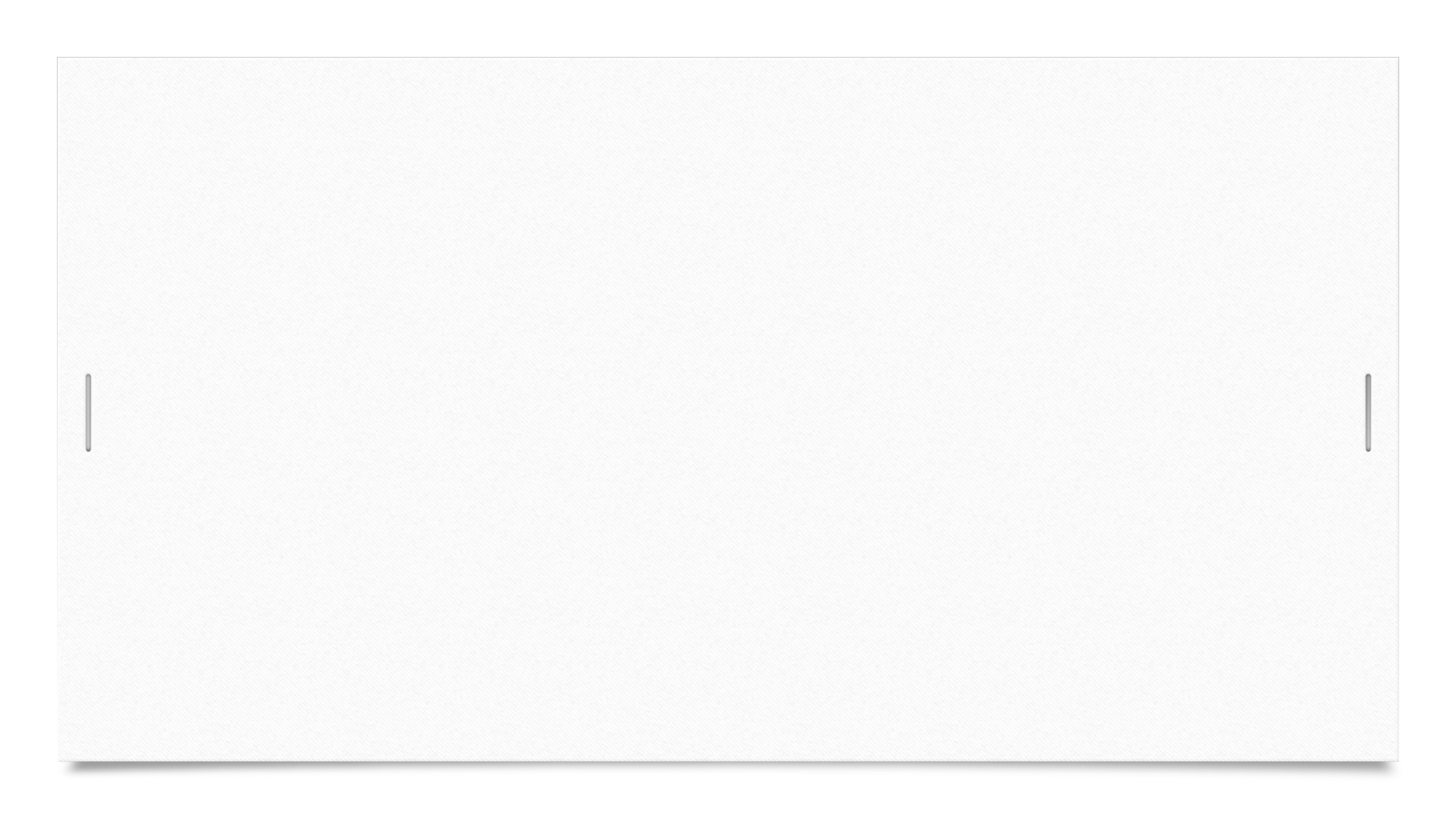 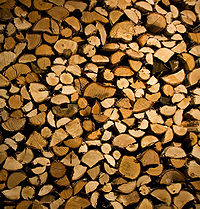 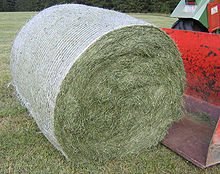 Tuhá biopaliva
Tuhý stav
Dřevo v různých formách
Sláma
Seno
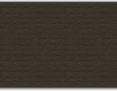 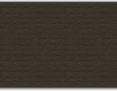 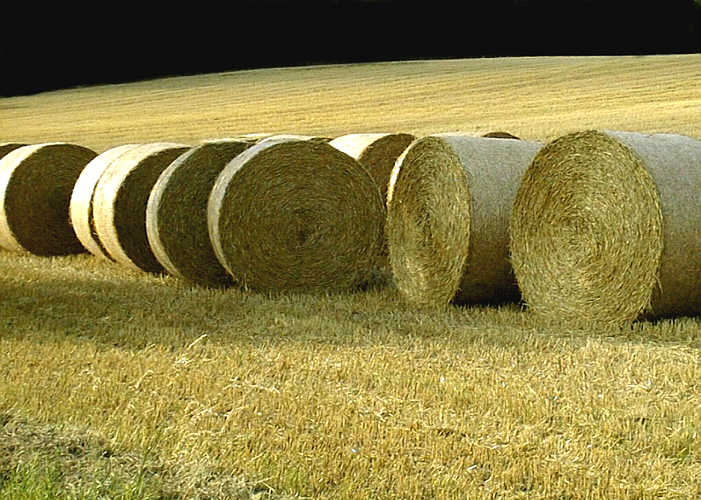 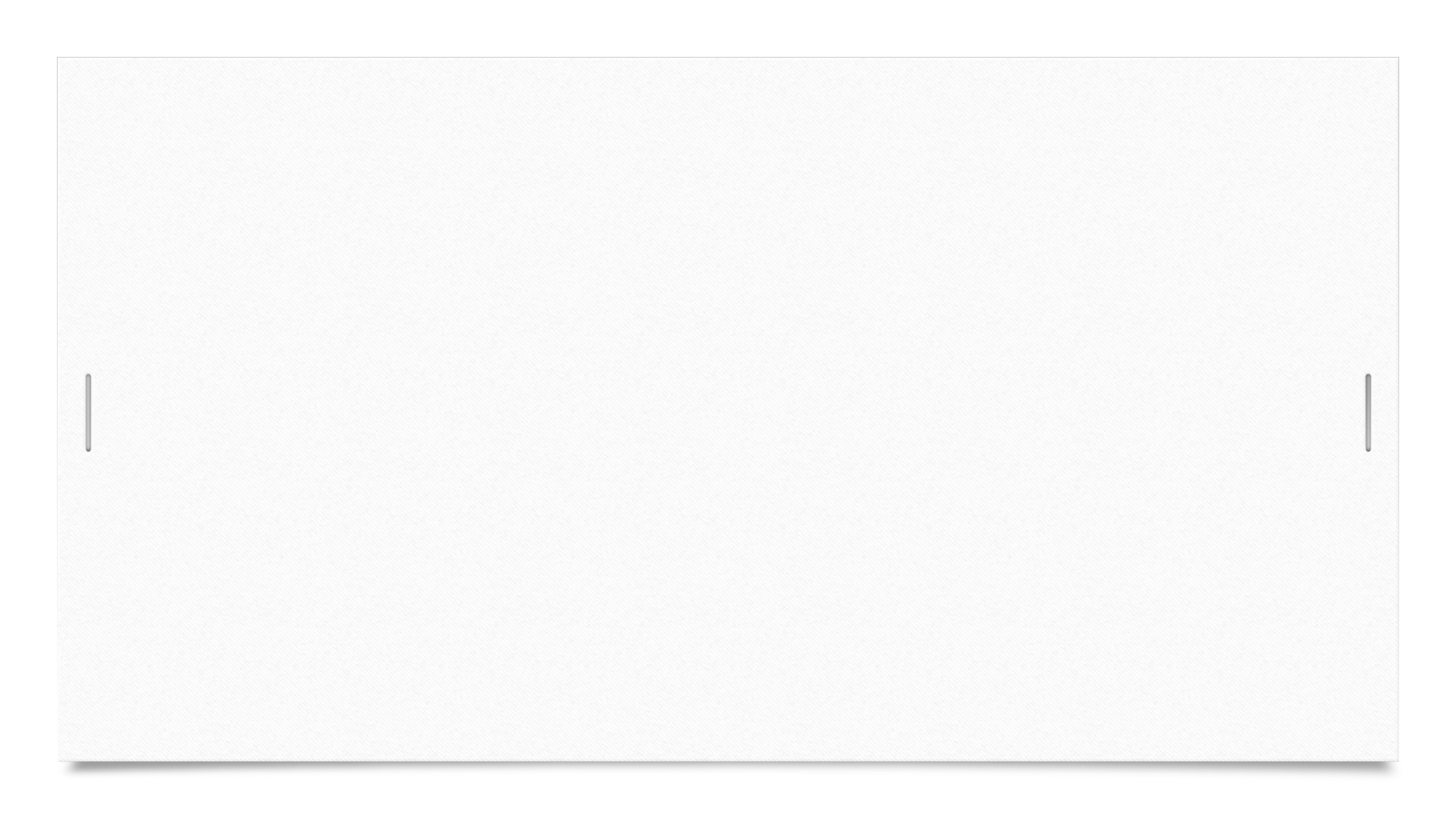 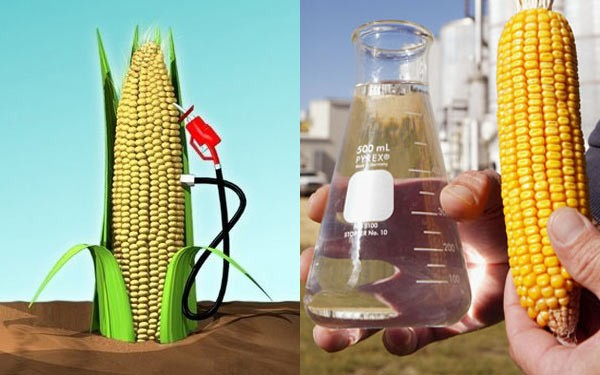 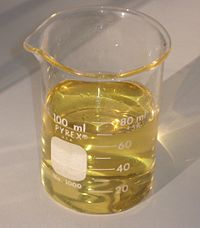 Kapalná biopaliva
Kapalný stav
Alkoholová biopaliva
Biooleje
Zkapalněná plynná biopaliva
Odpadní produkty
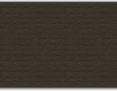 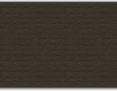 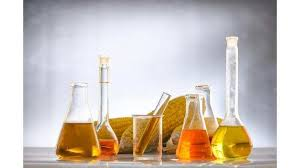 Plynná biopaliva
Plynný stav
Bioplyn (skládající se z methanu a oxidu uhličitého a produkovaný přirozeným rozkladem na skládkách odpadů nebo v zemědělství)
Dřevoplyn (skládající se z oxidu uhelnatého a vodíku vyráběný zplyňováním biomasy)
Vodík ( vyrobený štěpením jakéhokoliv uhlovodíkového biopaliva)
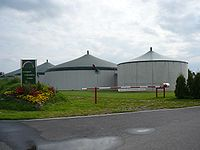 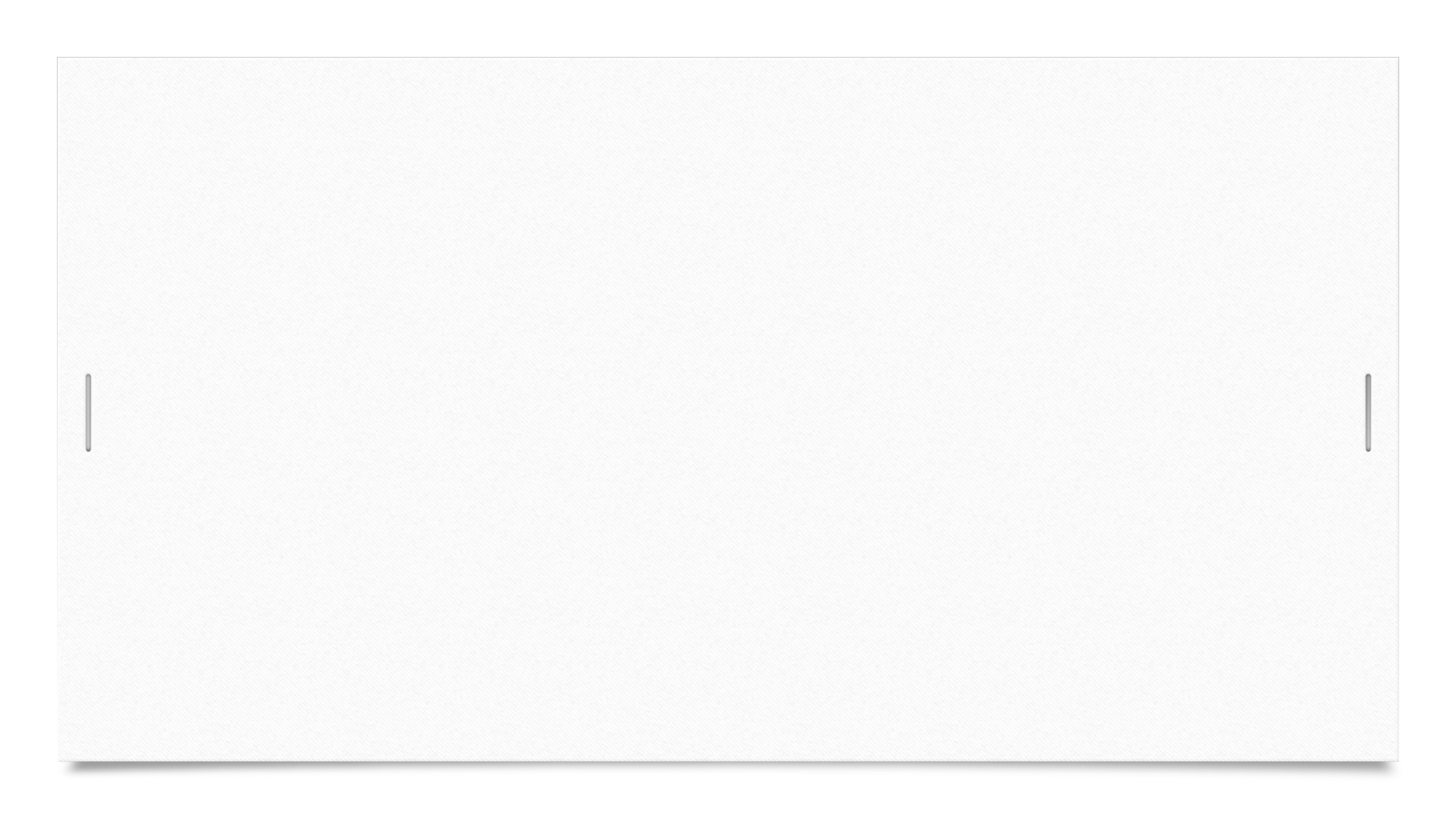 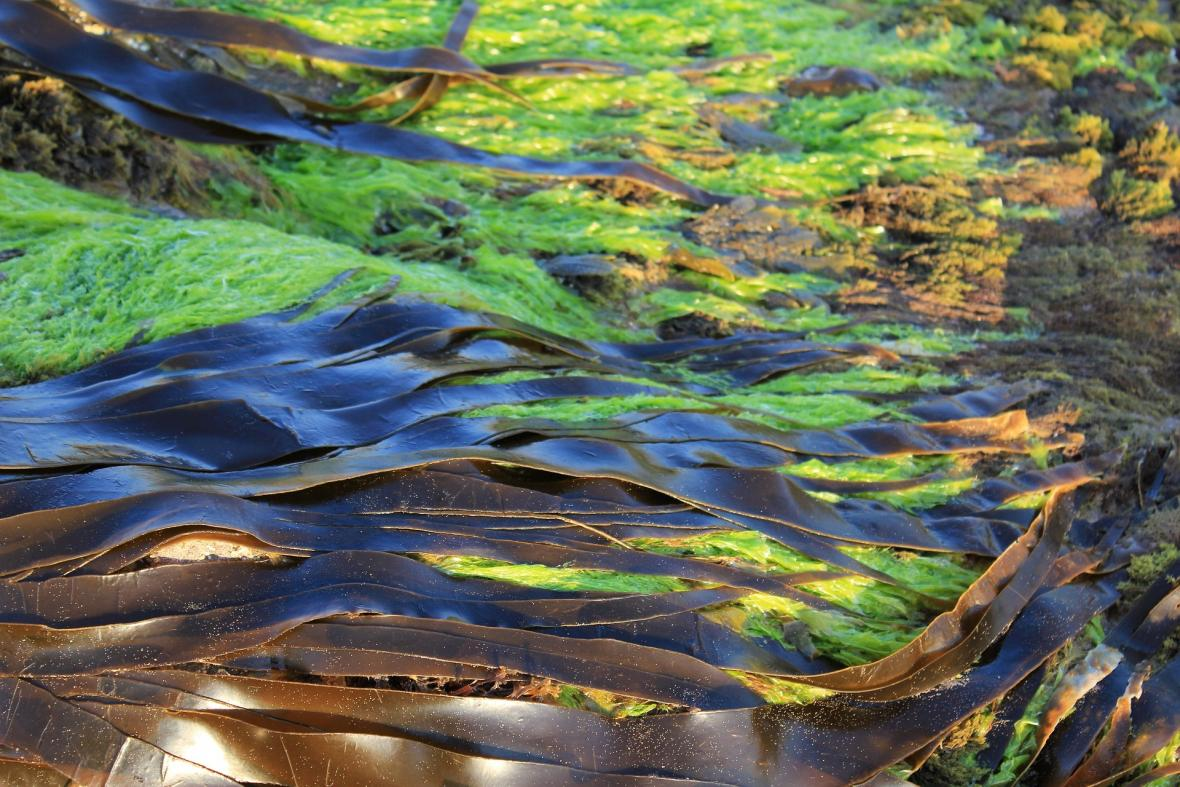 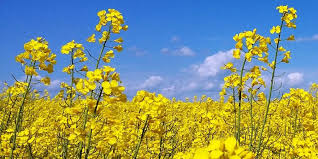 Rozdělení dle generací
1. generace: z polysacharidů a olejnin – mohou konkurovat výrobě potravin
2. generace: z lignocelulozových zbytků (dendromasa a zbytková biomasa)
3. generace: z řas a mikroorganismů – průběžná sklizeň
4. generace: neobdělávatelná půda, bez nutnosti destrukce biomas
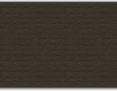 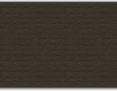 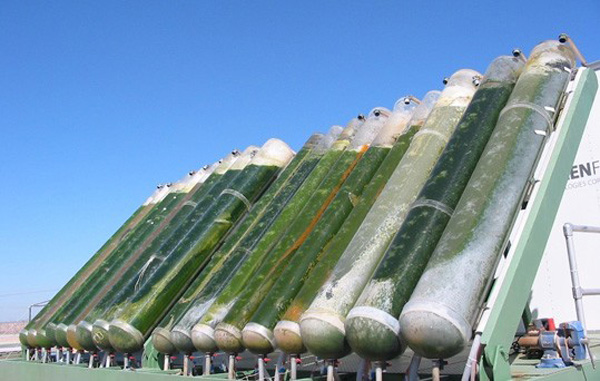 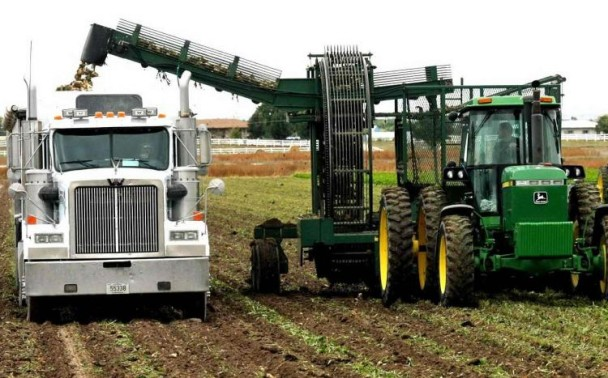 Argumenty PRO využívání biopaliv
cíl postupně snižovat závislost na ubývajících konvenčních zdrojích
snížit přebytky vypouštěných skleníkových plynů do ovzduší
 nalézt nové způsoby odbytu agrárních komodit
diversifikovat (a patrně i stabilizovat) zemědělské příjmy v celosvětové konkurenci charakterizované cenovými výkyvy
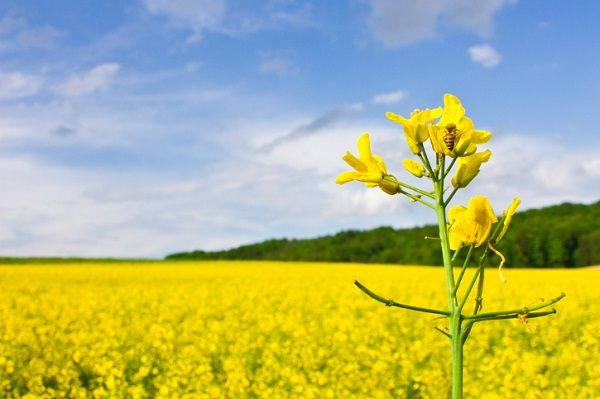 Argumenty PROTI využívání biopaliv
IPPC (Mezivládní panel pro změny klimatu) je proti rozsáhlým plantážím na biopaliva
Ovzduší – emise, ozónová vrstva
Vliv na vodu
Vliv na biodiverzitu
Náročnost na přírodní zdroje a půdu
Neefektivita
Není alternativnou k ropě/naftě
Děkuji za pozornost